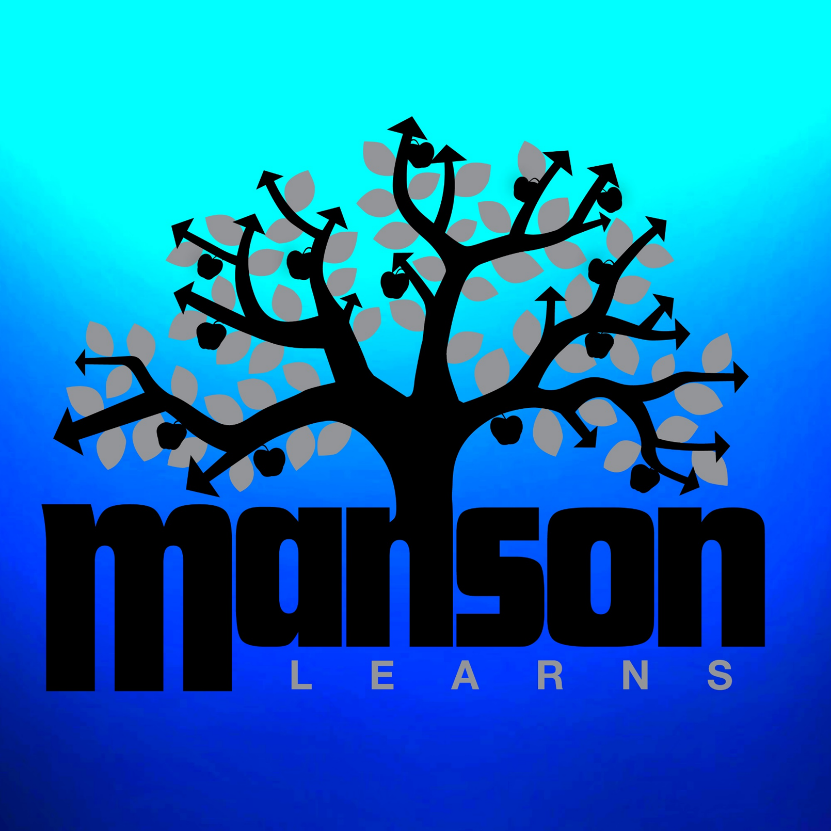 2022-2023 Year End Financial StatementsManson School District No. 19
FUND SUMMARIES
General Fund - Detail
General Fund – ending fund balance
Restricted for Carryover
Grant funding received in 22-23 that wasn’t fully spent

Non-spendable (Inventory/Prepaid Expenditures)
Food service inventory as of 8/31/2022
Items for 23-24, paid in 22-23

Unassigned Minimum Fund Bal Policy
Did not hit target for 2022-2023
Enrollment detail
General fund – revenue by source
General fund – revenue by source
General fund - expenditures by program
General fund - Expenditures by program
General fund - Expenditures by activity
General fund - Expenditures by activity
General fund - Expenditures by object
General fund - Expenditures by object
Capital projects fund - detail
Debt service fund - detail
Associated student body fund - detail
Transportation vehicle fund - detail
Questions?